Математика в движении на физкультурных занятиях
Цель проекта:
Это поиск эффективных приемов познавательного развития личности ребенка и формирование его математических представлений посредством активизации двигательной деятельности.
Задачи проекта:
приобщаться к математике в игровой и занимательной форме;
активизация двигательной деятельности детей;
воспитание самостоятельности, умения договариваться и работать коллективно.
Отправляемся в путь
Ребята, переодевшись в пиратов, отправляются на затерянный Остров Математики. 
Там они находят карту и следуют указаниям.
Карта
На карте указаны станции и на каждой станции загадка про определенную цифру. 
Отгадав загадку, ребята выполняют задание.
Разминка
Первое задание – разминка. Дети под музыку выполняют разминку.
Фрукты
Следующее задание - эстафета. 
В этой эстафете ребятам нужно правильно прикрепить цифру к нужной картинке. 
На каждой картинке определенное количество фруктов. 
Ребенок берет любую цифру из корзинки и должен прикрепить
 ее прищепкой к картинке с таким же количеством фруктов.
Рыбалка
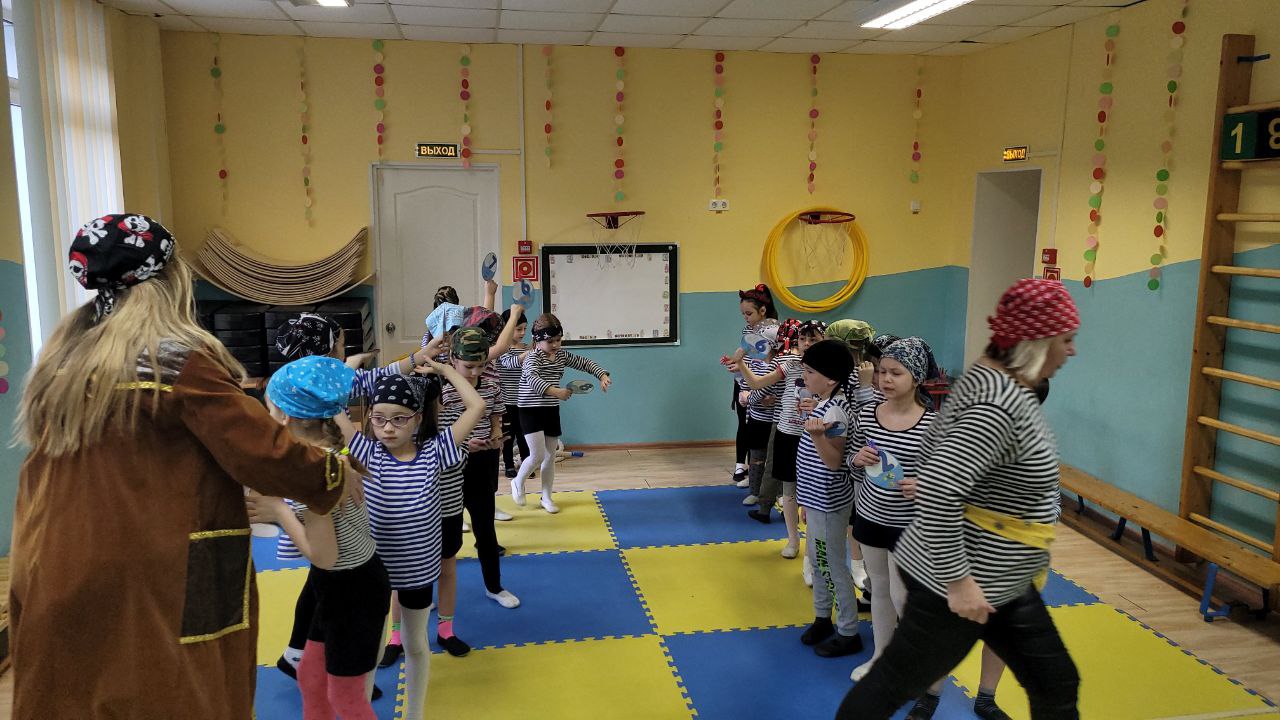 В этой эстафете перед ребятами натянута веревка с картинками рыбок (на каждой картинке рыбки, в количестве от 1 до 10). 
Ребятам нужно по очереди снимать картинки, строго от одного до десяти. 
В итоге в каждой команде ребята выстроены с строй с картинками рыб от 1 до 10.
Направляющие
В этой эстафете всем ребятам выдаются картинки с цифрами, вразброс. У каждого ребенка своя цифра. 
Направляющий находит в своей команде ребенка с цифрой 1, берет его за руку, проходит с ним полосу 
препятствий и возвращает его в конец своей колонны. И так далее. 
Направляющий должен выстроит строй из ребят с цифрами от 1 до 10.
Общая игра
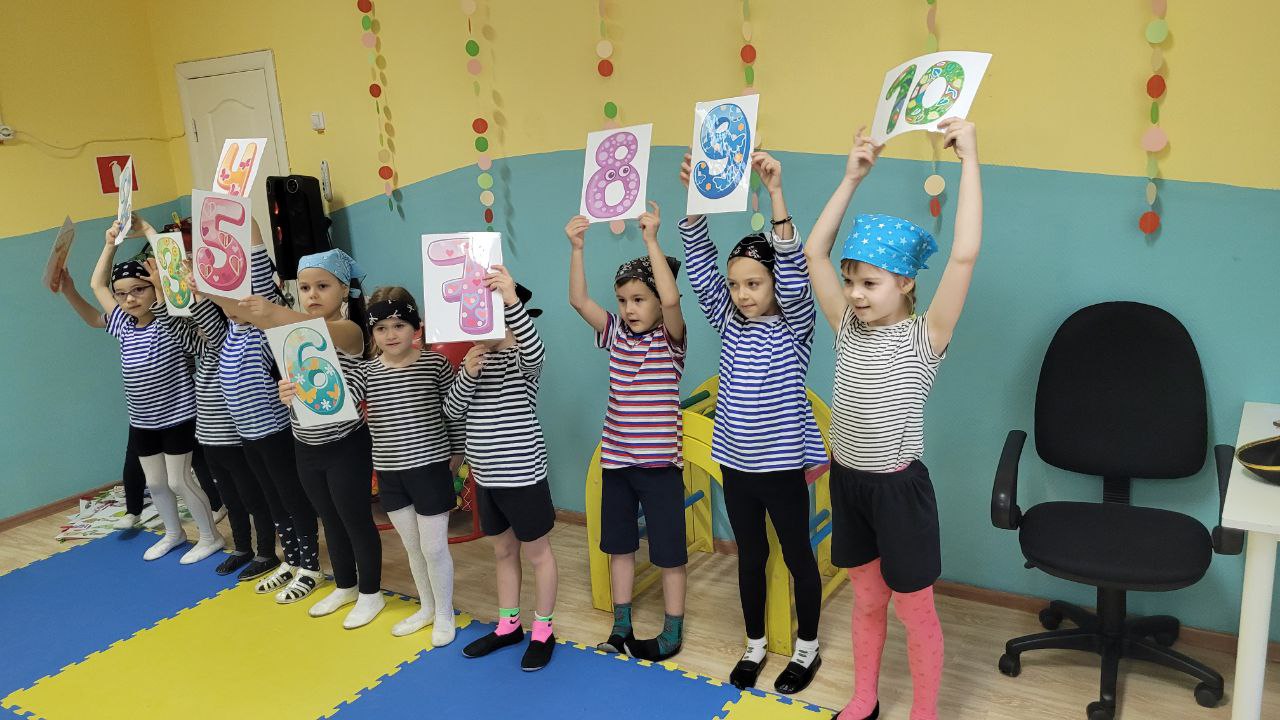 В этой игре обе команды «перемешиваются» по всему залу пока играет музыка. 
Как только музыка стихла, дети выстраиваются по своим командам от 1 до 10. 
Потом игра повторяется, только в этот раз дети выстраиваются от 10 до 1.
Рисование
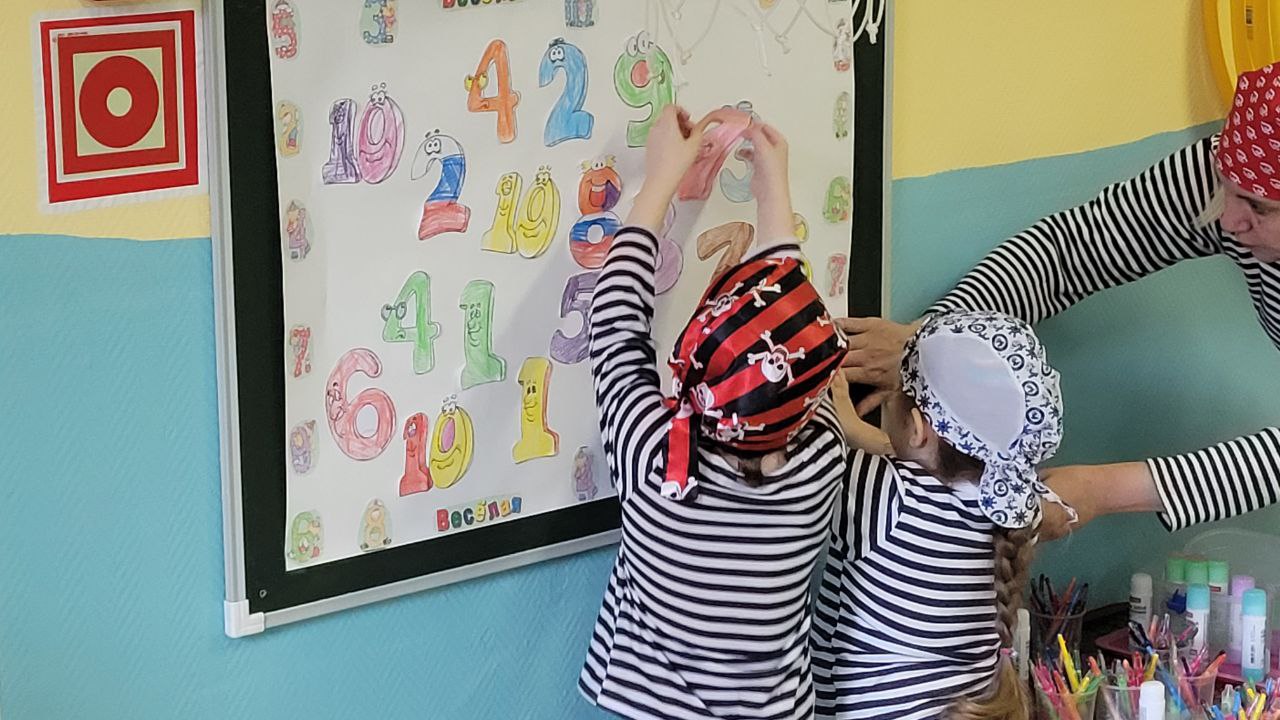 В этой игре дети могут немного расслабится. 
Каждому ребенку выдают цифру и ее нужно раскрасить. 
После чего наклеить на ватман. В итоге получается красивая стенгазета
Переправа за сундуком
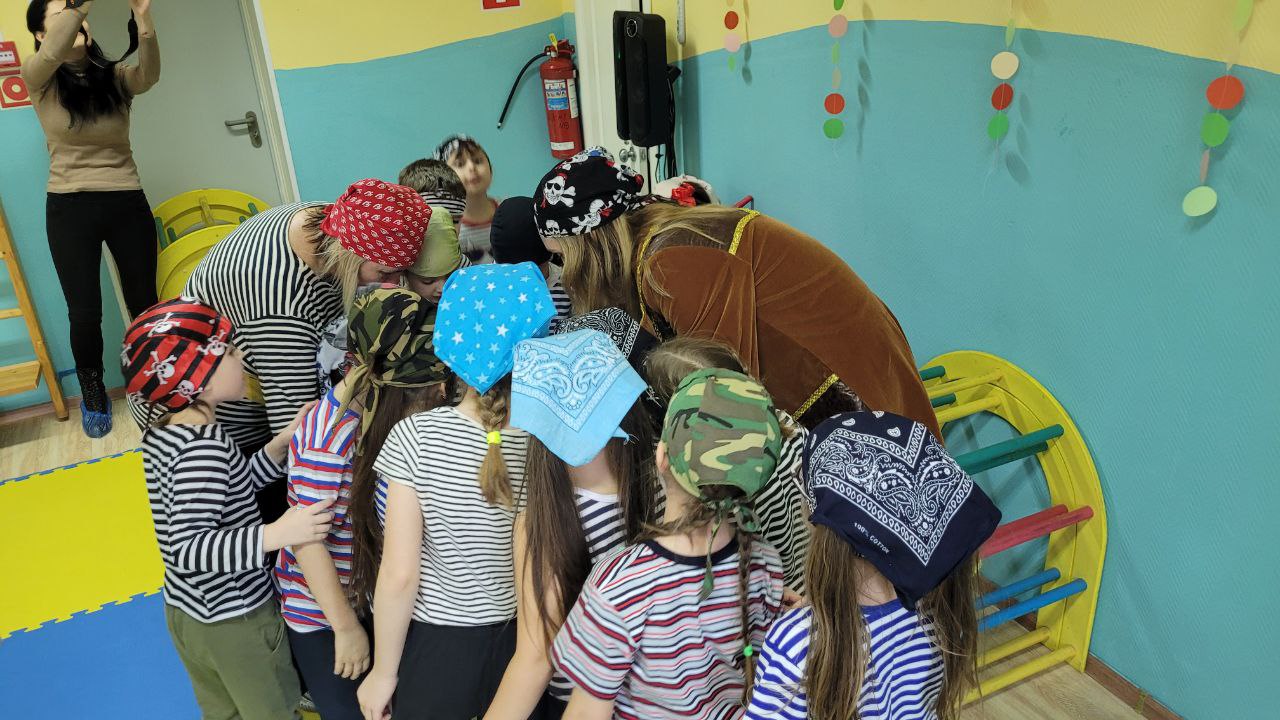 И последняя эстафета, уже не связанная с математикой. 
Тут дети строят переправу, чтобы добраться до сундука с кладом 
(сладкий подарок от родительского комитета).
Общее фото
Общее фото на память. Без него никуда
Спасибо за внимание!!!